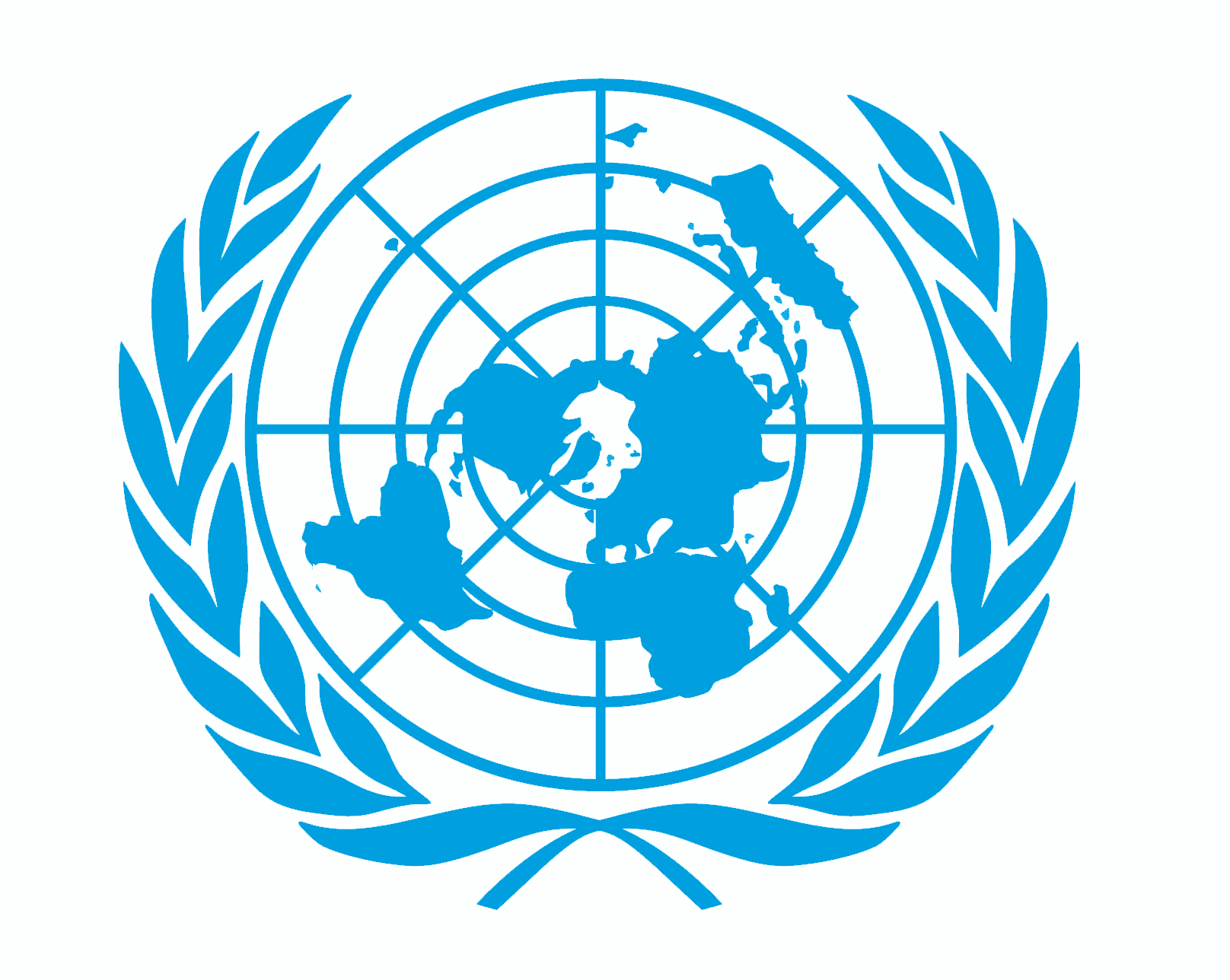 Rada bezpečnosti OSN
Radim a Radim
Základní informace
Vznik: 24. říjen 1945
Sídlo: Budova organizace spojených národů, USA, NY
Členové – 5 stálých a 10 nestálých
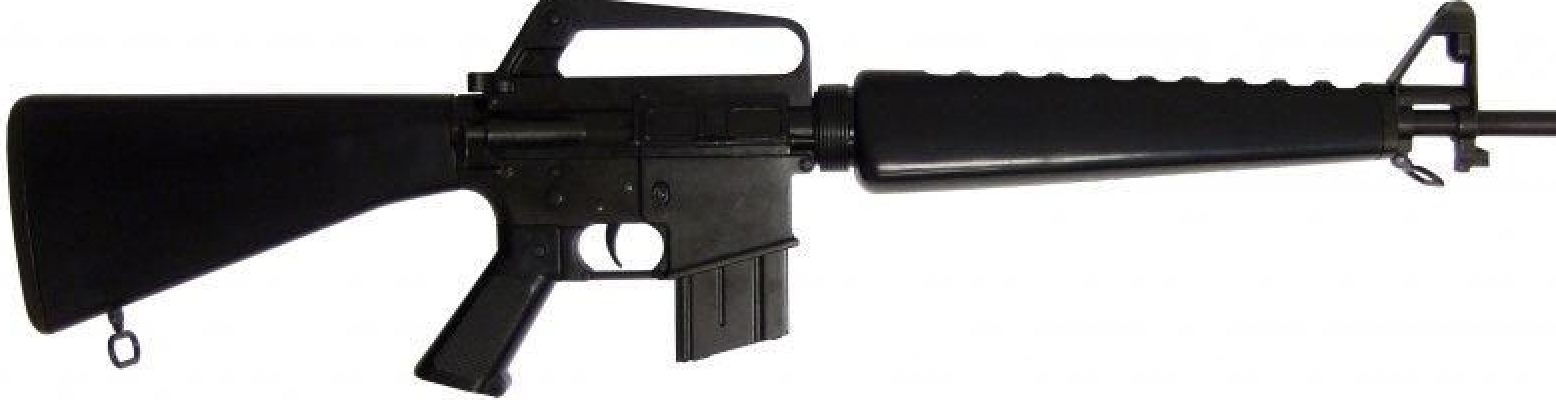 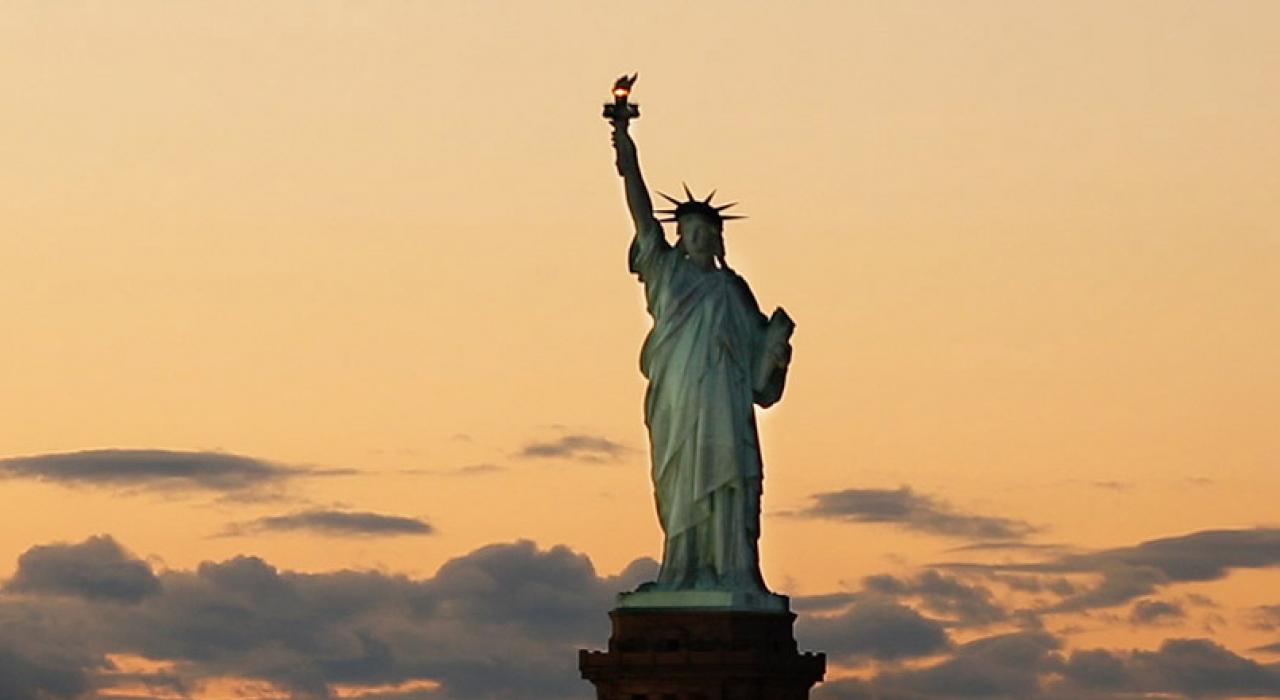 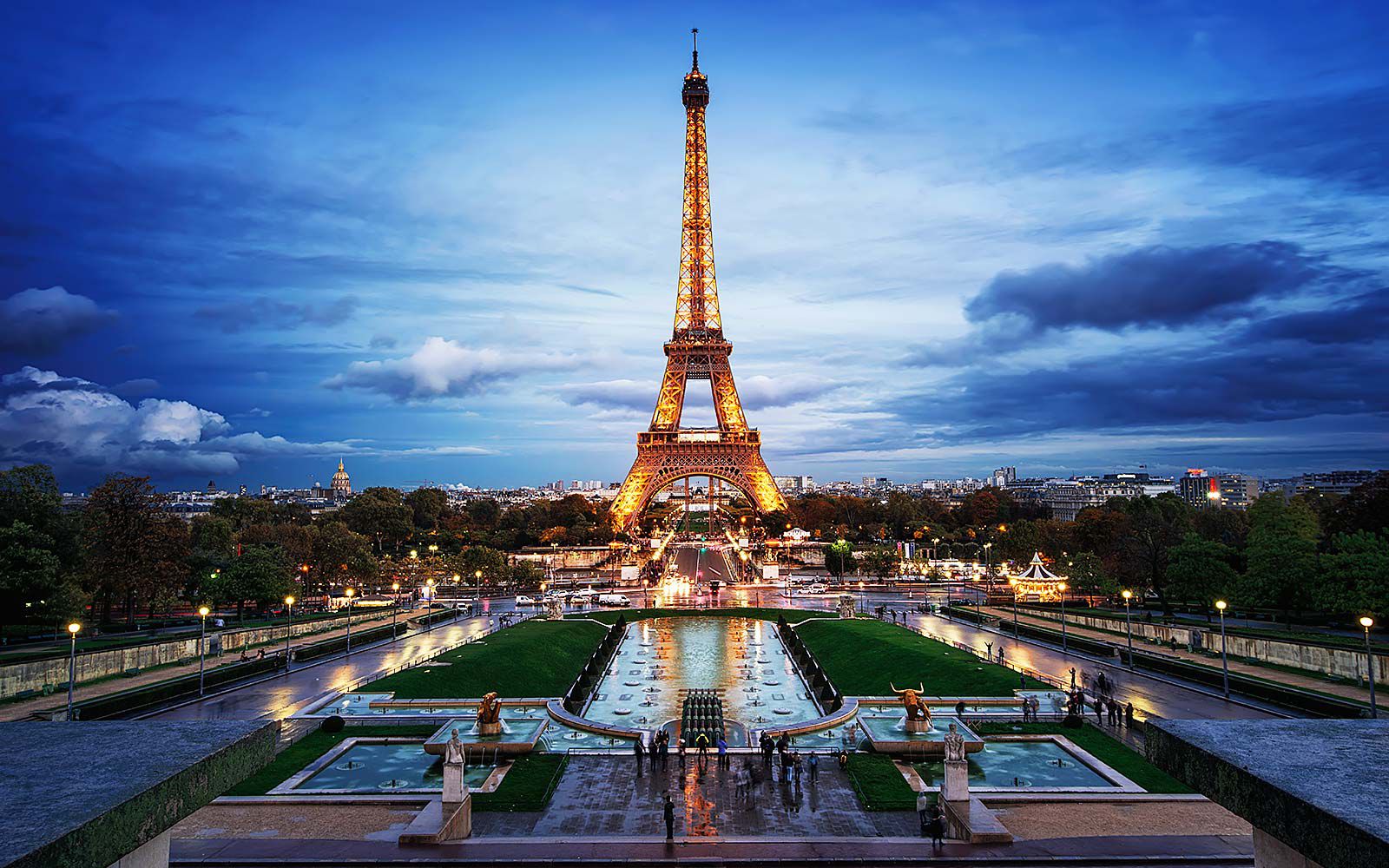 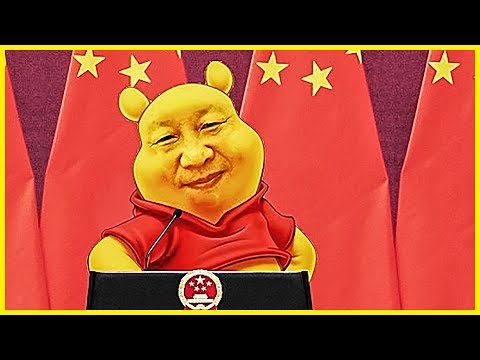 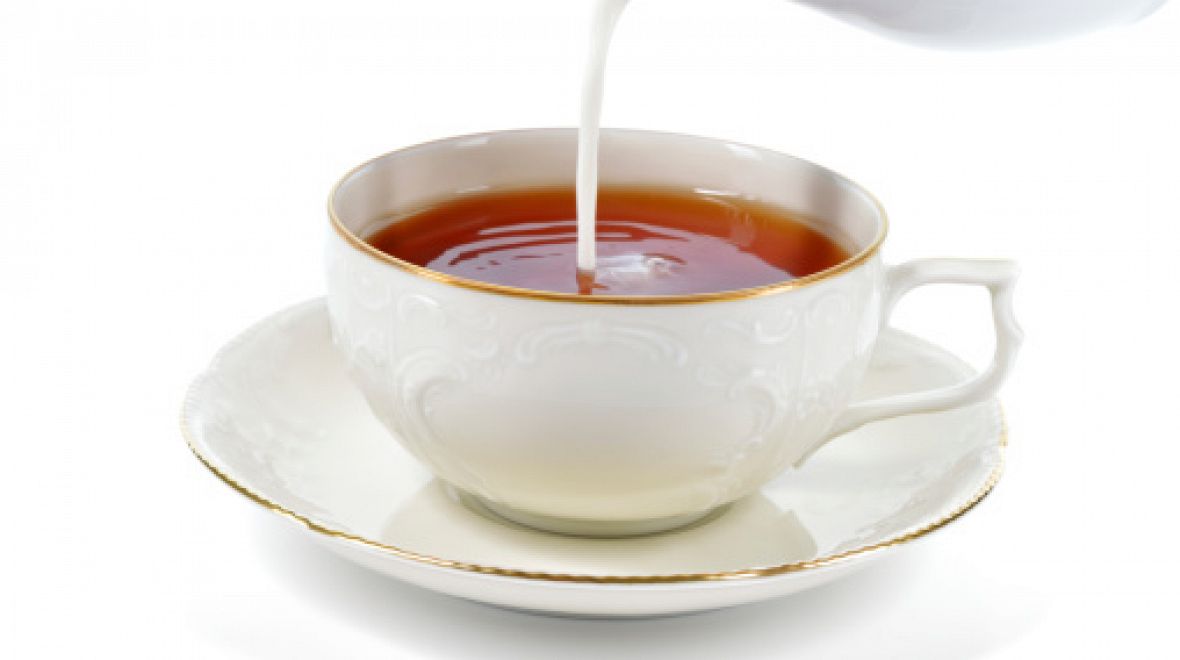 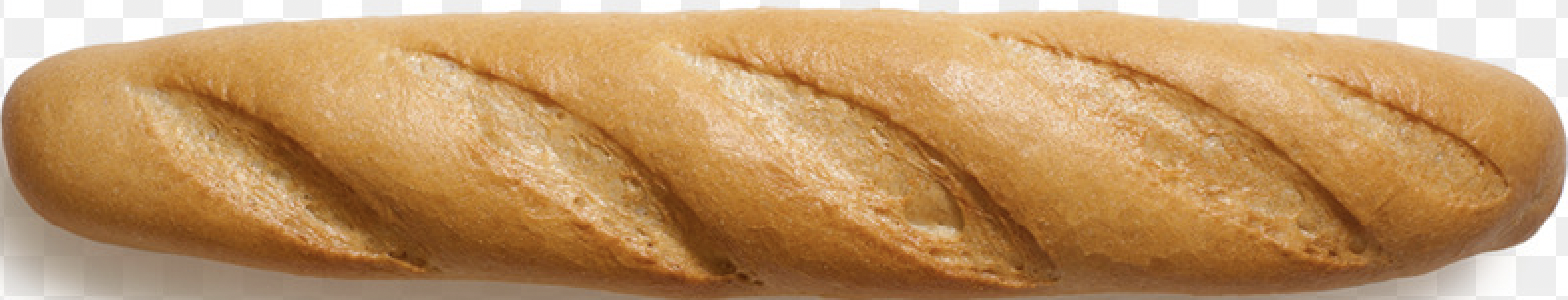 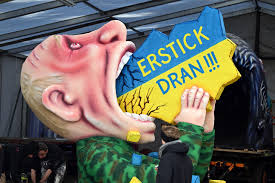 Členství
Každý měsíc předsedá jiný stát, který je členem RB (Gabon)
Valné shromáždění -> 10 nestálých členů každé 2 roky
10 nestálých členů v roce 2022: 
Albánie (2023), Brazílie (2023), Gabon (2023), Ghana (2023), Indie (2022), Irsko (2022), Keňa (2022), Mexiko (2022), Norsko (2022) a Spojené arabské emiráty (2023).
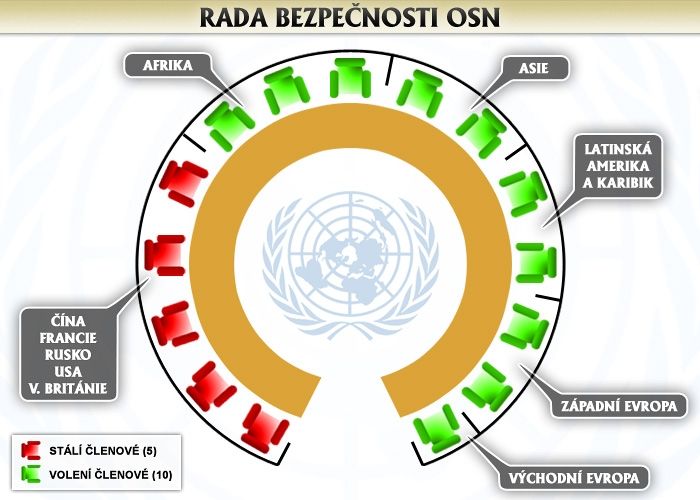 Historie
Společnost národů 
Charta OSN -> vznik Rady bezpečnosti
První zásah RB 1948 na Blízkém východě
Reformy RB
Snaha o rozšíření počtu stálých členů
Dočkáme se změn (?)
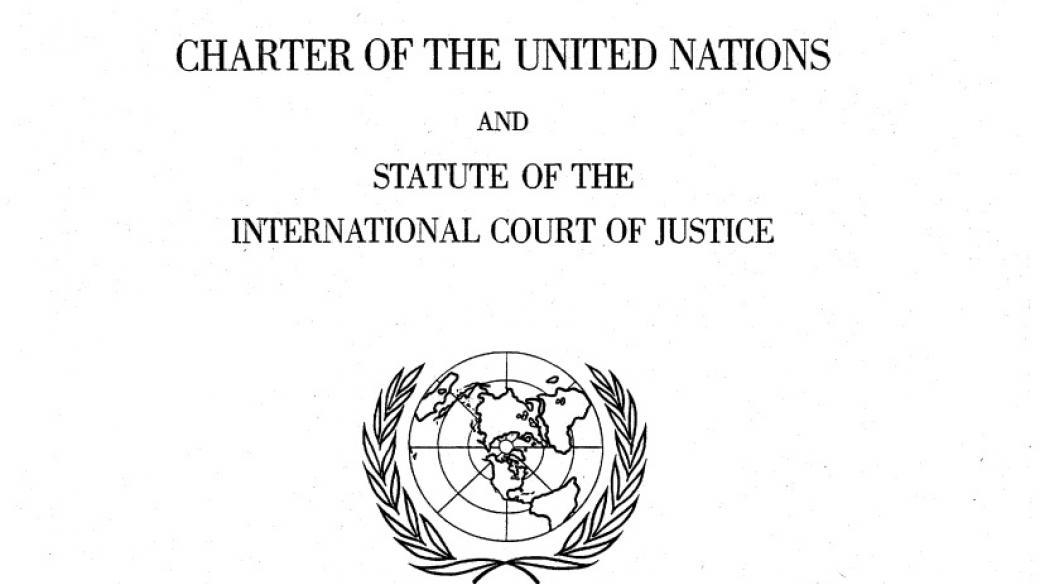 Účel Rady bezpečnosti
Je hlavním výkonným orgánem OSN
Vydává rezoluce (Ostatní orgány pouze doporučení)
Zachování míru ve světě
Řešení sporů
Úprava zbrojení
Používání sankcí 
Vojenské akce proti agresorovi
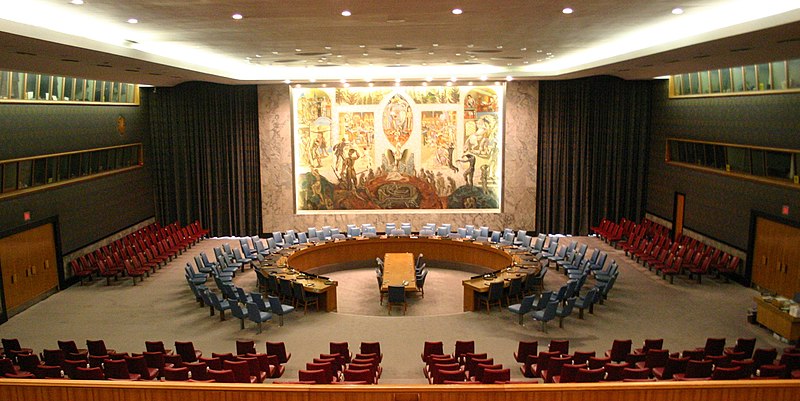 Účel Rady bezpečnosti
Navrhuje kandidáta na generálního tajemníka
Volí soudce mezinárodního soudního dvora (spolu s valným shromážděním)
RB může nařídit použití síly při ohrožení míru (jediný orgán)
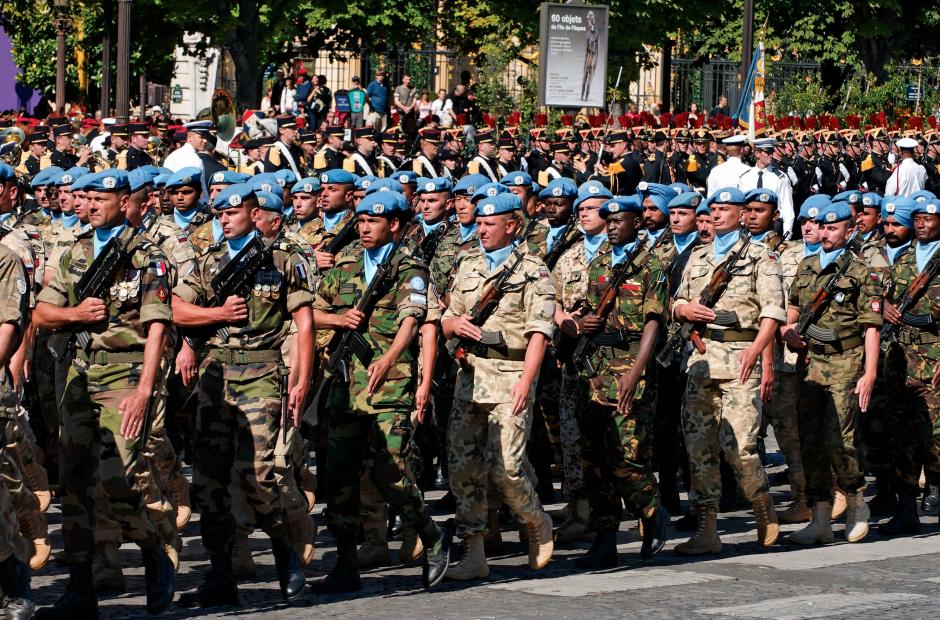 Klady a zápory
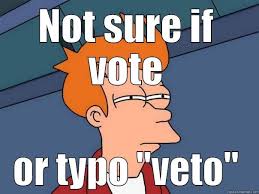 Vydává rezoluce
Možnost vojenské intervence
Usiluje o mír

Veto!!
Armáda nemá velké kompetence
Veto!!
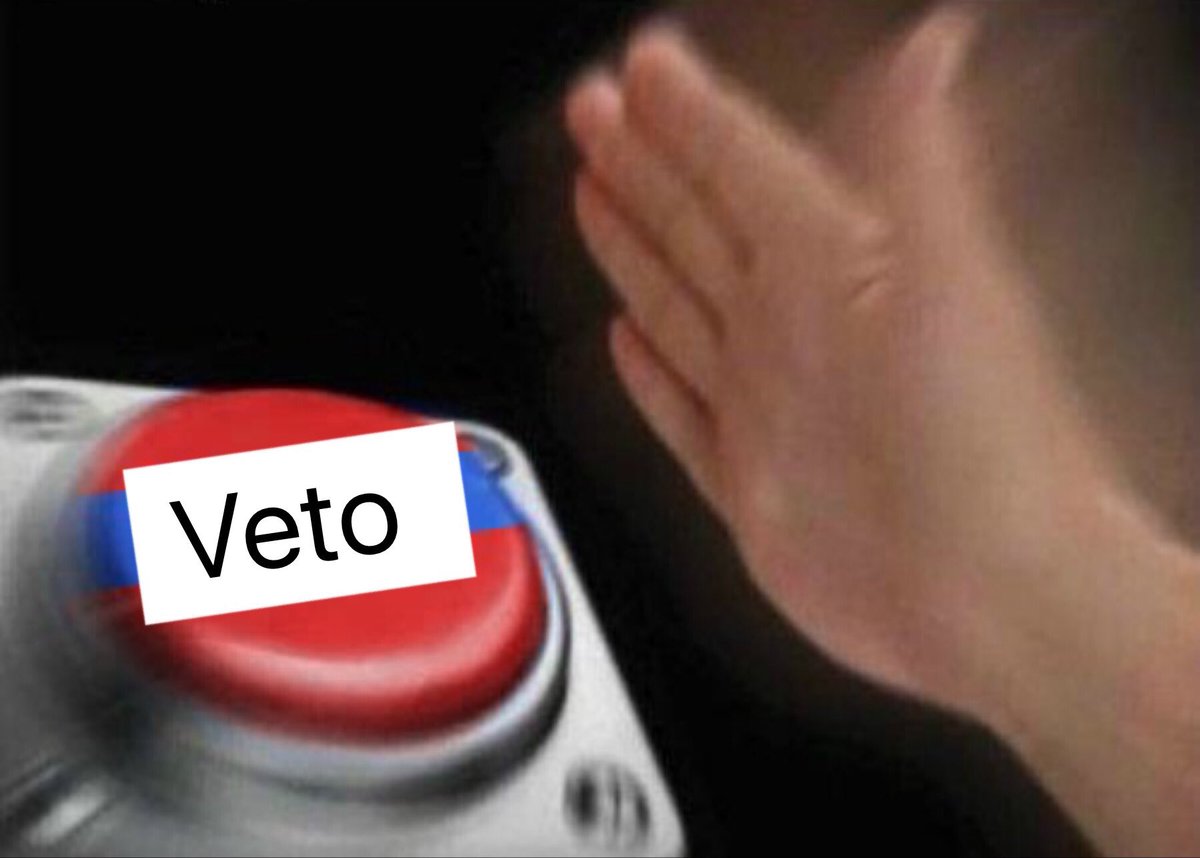 ČR v Radě bezpečnosti
Česká Republika v RB byla naposledy v 1994 – 1995
ČR předsedala sankčnímu výboru RB vůči Líbyi 
Soustředila se na situaci v Jugoslávii (bývalé), Íráku…
Nestálý člen
2008 – 2009 pokus o další členství v RB (Chorvatsko)
Aktuální dění
Momentálně probíhá 1 613 mírových operací pod mandátem RB
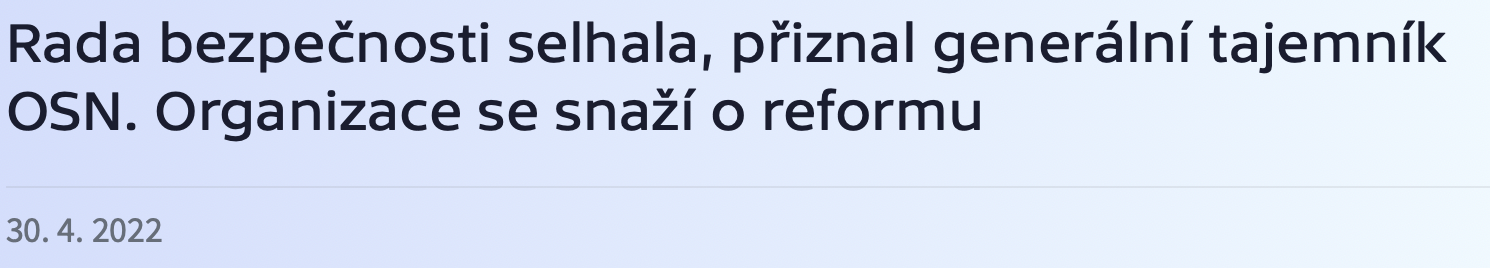 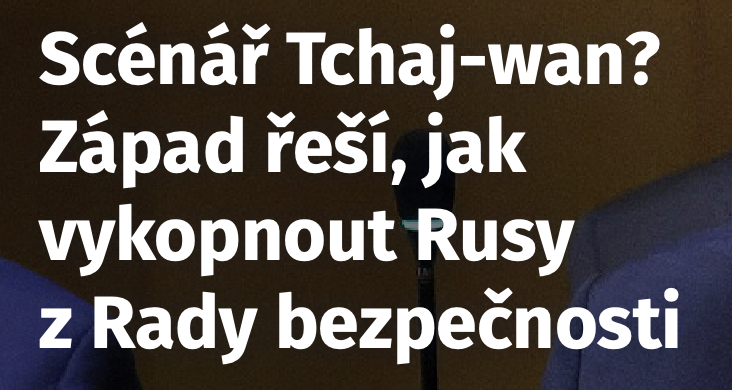 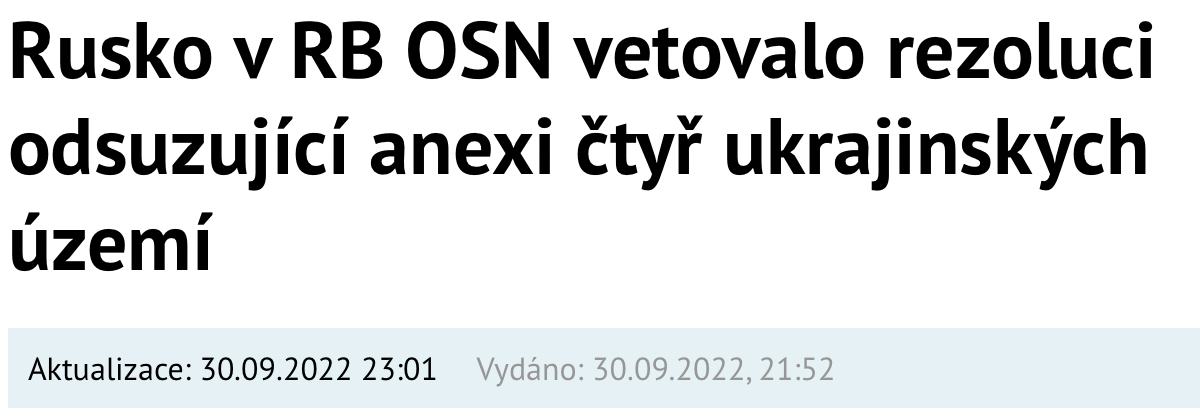 Zdroje
https://www.un.org/securitycouncil/content/presidency
https://www.un.org/securitycouncil/
https://www.mzv.cz/jnp/cz/zahranicni_vztahy/cr_v_mezinarodnich_organizacich/osn/uvod_do_osn/rada_bezpecnosti_osn_un_security_council.html
https://www.osn.cz/osn/clenstvi/rada-bezpecnosti/
https://www.stoplusjednicka.cz/modre-prilby-v-akci-jak-funguji-mirove-mise-osn-1
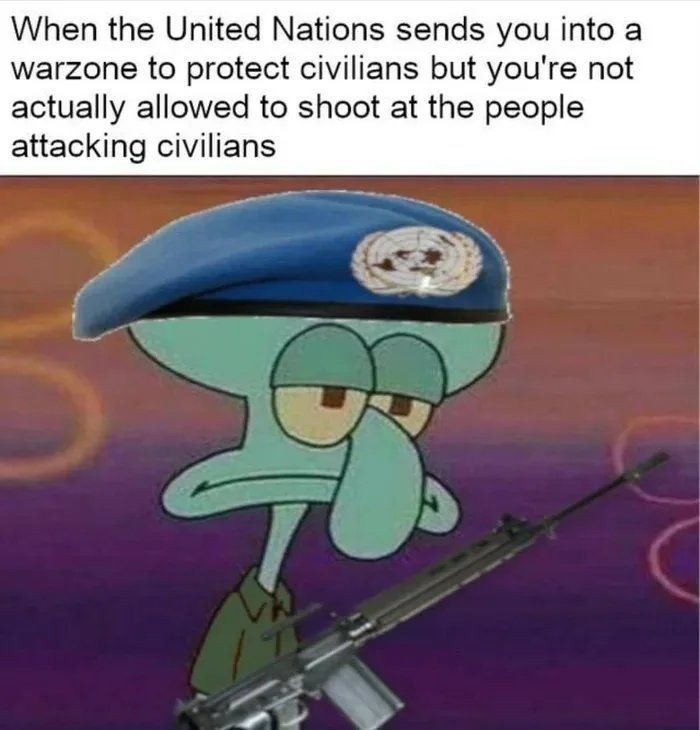 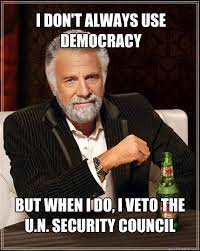 Děkujeme za pozornost!